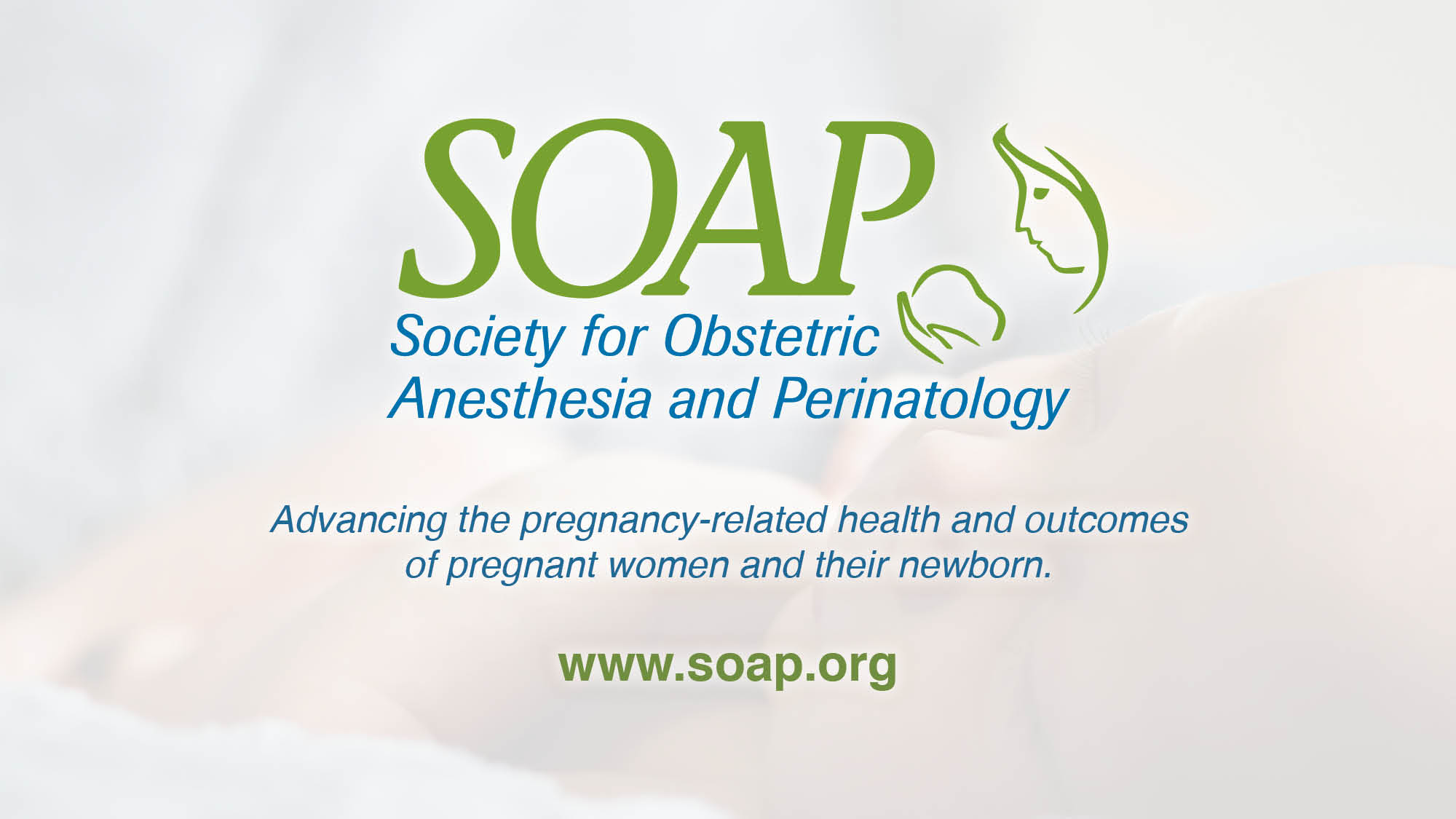 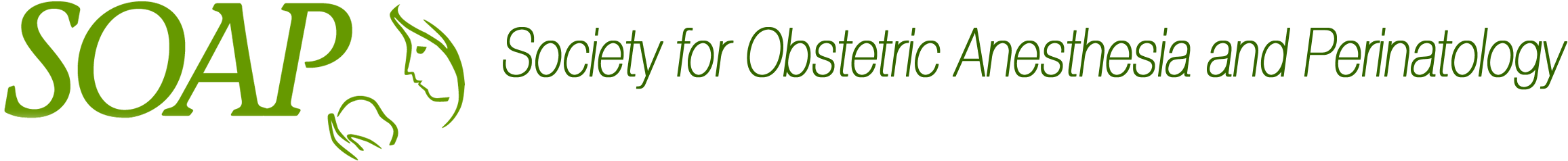 Obstetric Anesthesia and COVID19: Simulation Exercises
Author: Rebecca D. Minehart, MD, MSHPEd

Contributors: Gill Abir, MD; Katie Arendt, MD; Erik Clinton, MD; Roxane Gardner, MD, MSHPEd, DSc; Daniel Katz, MD; Allison Lee, MD; Vanessa Torbenson, MD

Special thanks to Albert Chan, MD; Vivian Lau, MD; Henry Wong, MD (Prince of Wales Hospital, Hong Kong)

Updated March 18, 2020
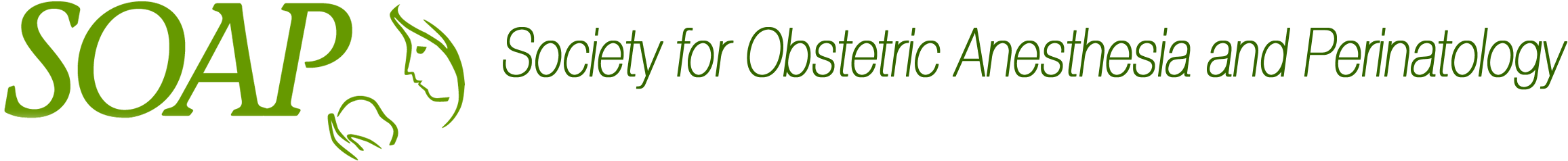 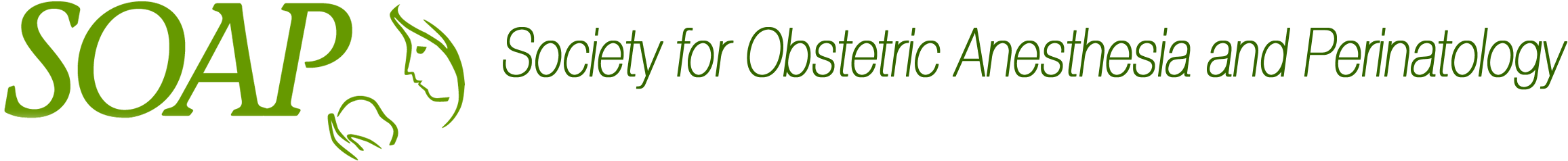 Key Learning Objectives
At the end of this exercise, learners will be able to:

Demonstrate steps to care for a pregnant woman on labor and delivery with suspected COVID19

Apply strategies to escalate care for a pregnant woman with suspected COVID19 while limiting exposure to yourself and other healthcare workers

Identify the location and supply source of PPE equipment on your unit
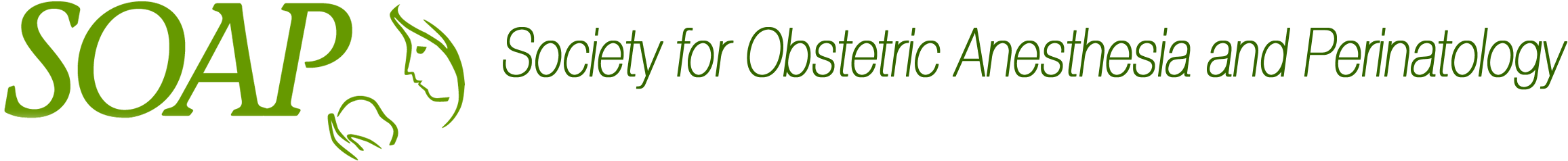 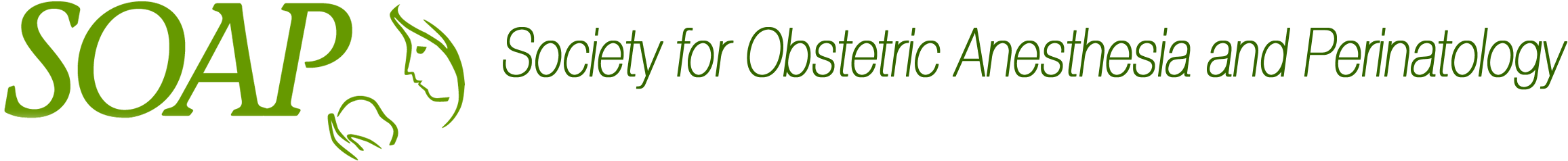 Overview of schedule
Introductions: 5 minutes

Prebrief (“ground rules”): 5 minutes

Refresher on what we know about COVID19: 5 minutes

Drill: 20 minutes [modify according to which stages—may involve multiple drills over an hour] with pauses and discussions

Debriefing: 20 minutes

Evaluations: 5 minutes

Total time: 1 hour
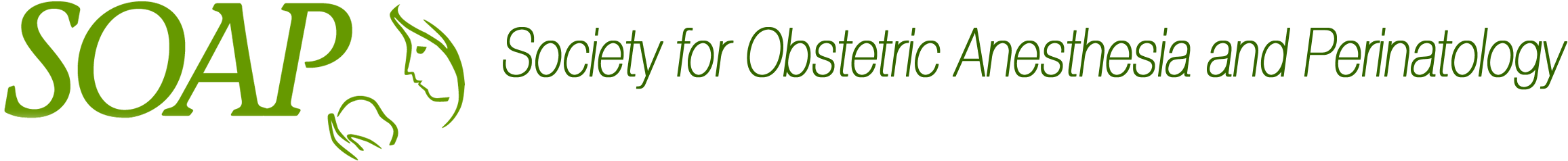 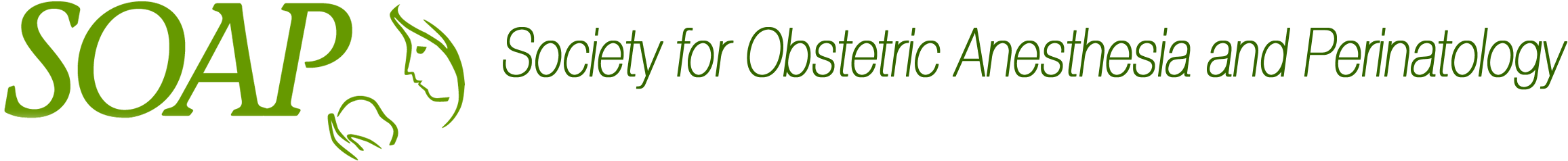 Introductions: Simulation Drills
Name

Role

Prior sim experience

Fun fact
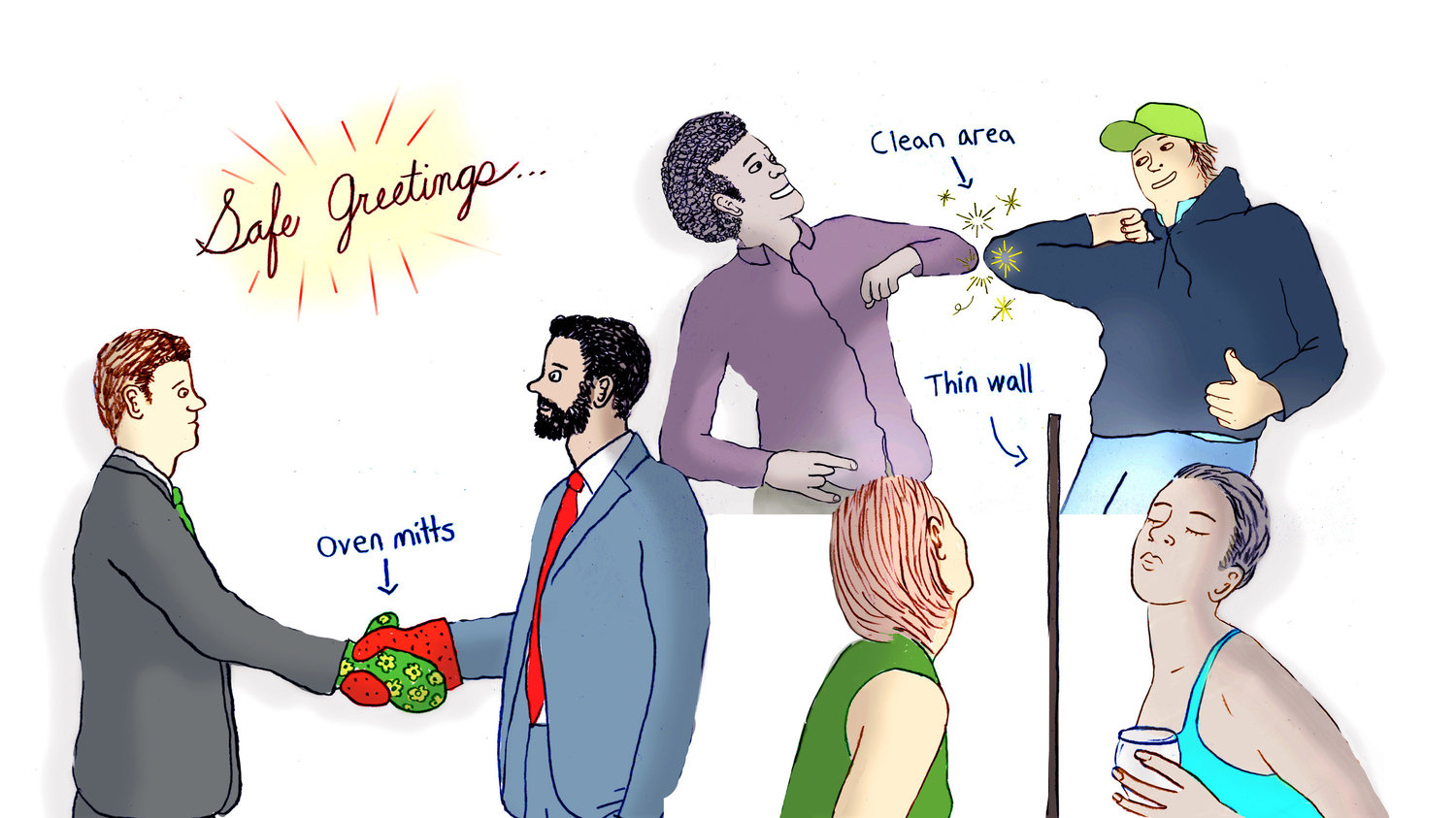 https://www.npr.org/sections/goatsandsoda/2018/02/03/581805417/the-liberian-elbow-bump-is-your-good-friend-during-flu-season
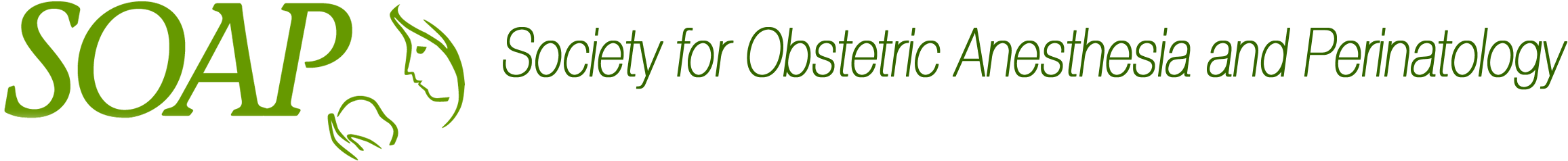 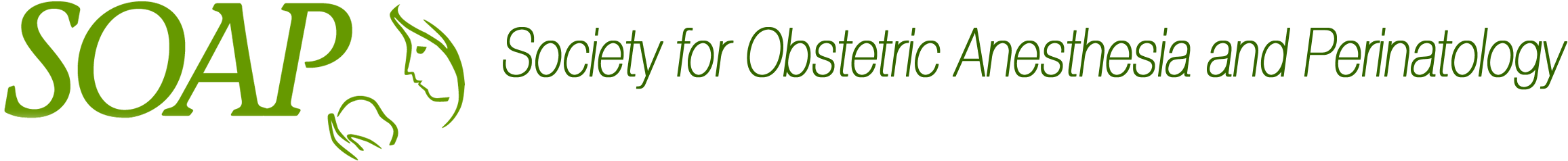 Pre-brief: Simulation Drills
The purpose of this is to come together to practice rare situations related to COVID19

We start with the basic assumption that all of us here are intelligent, capable, care about doing their best, and want to improve

Missteps (and also things done well) can help us learn and we will highlight these

We may pause and interrupt the drill to highlight things for our learning and then have you redo certain parts

Focus on the problems being real, even if the equipment/mannequin is not

Act as you normally would act
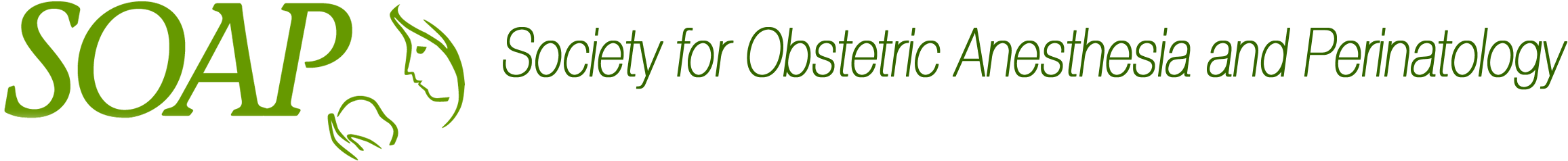 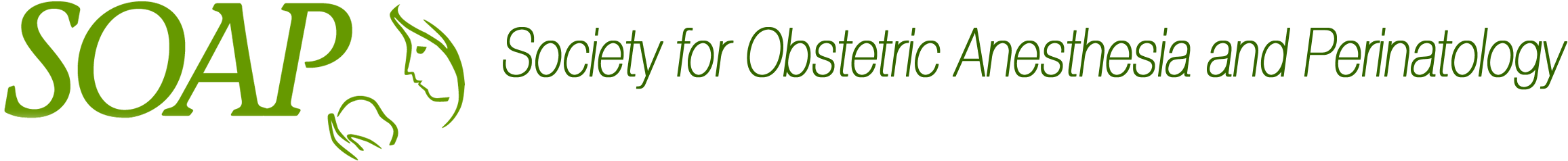 Refresher: What we know about COVID19
Has a long incubation time

Many with mild symptoms

Spread by droplets

Currently, most testing is limited so unknown community spread

Guiding principle is to minimize healthcare personnel exposed to patients who may have COVID19
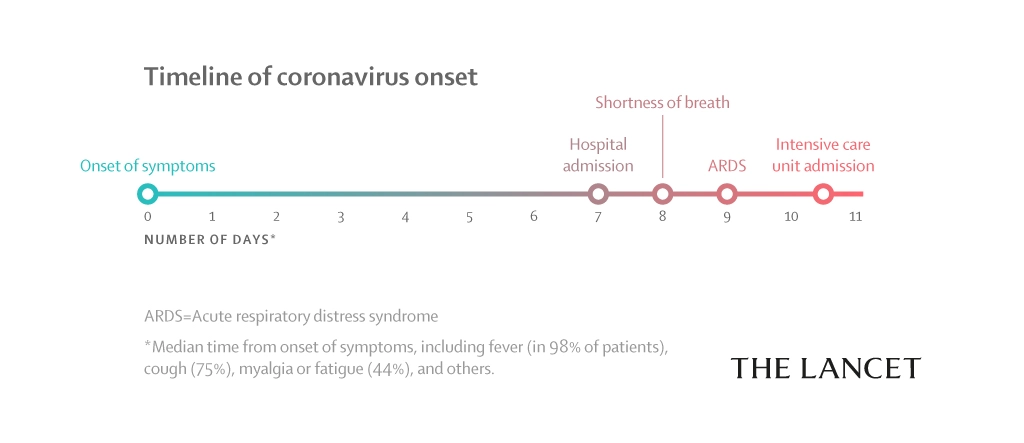 For the most recent COVID19 updates, access these selected resources:
       SOAP: 	CDC guidelines:	         WHO:            DEA Drug Shortages:
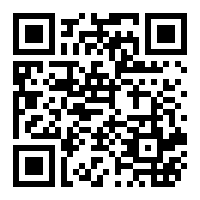 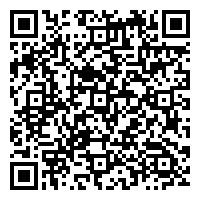 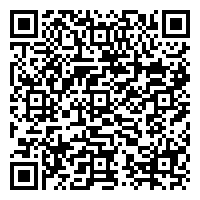 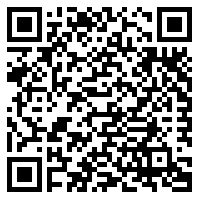 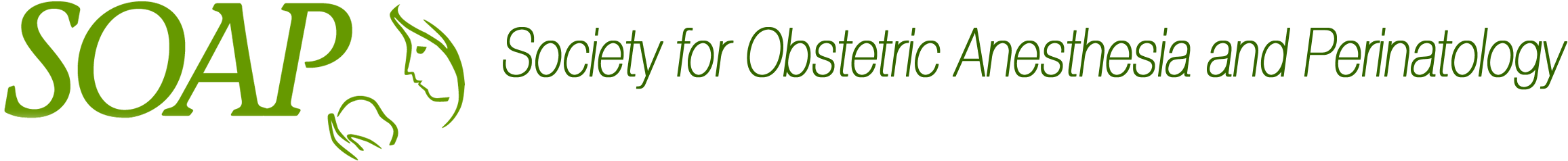 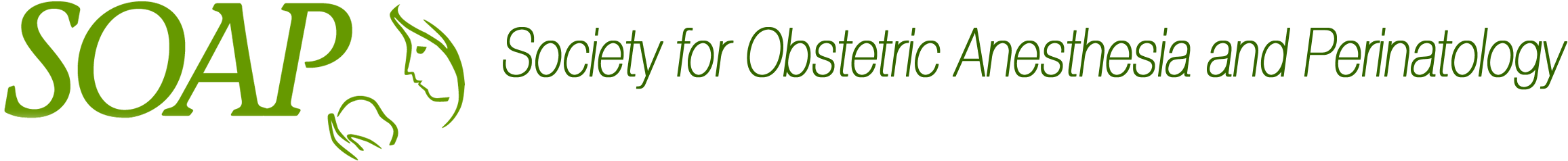 Refresher: What PPE do I need?
[Insert institutional guidelines here]

Best is to limit COVID19 spread by having symptomatic patients wear masks and alerting personnel in L&D units ahead of time that patients are coming

Aerosolizing procedures (e.g., intubation) are thought to be riskier for spread

For patients with COVID19 or suspected COVID19:
For neuraxial procedures: surgical mask plus PPE (or per institution)

For intubation: N95 mask or PAPR for ALL PERSONNEL in room (or per institution)
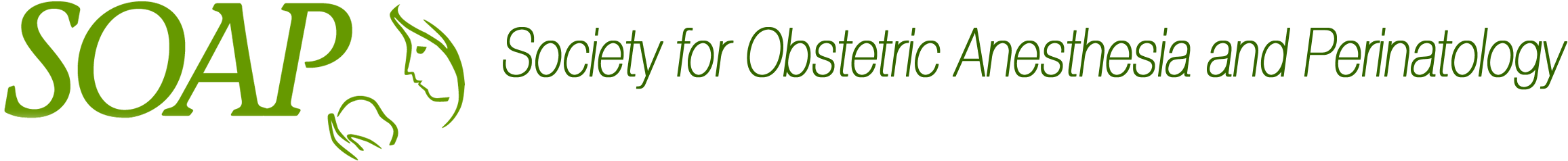 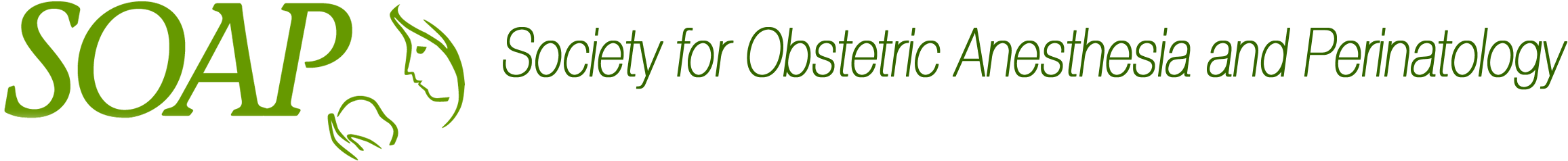 What questions do you have before the drill?
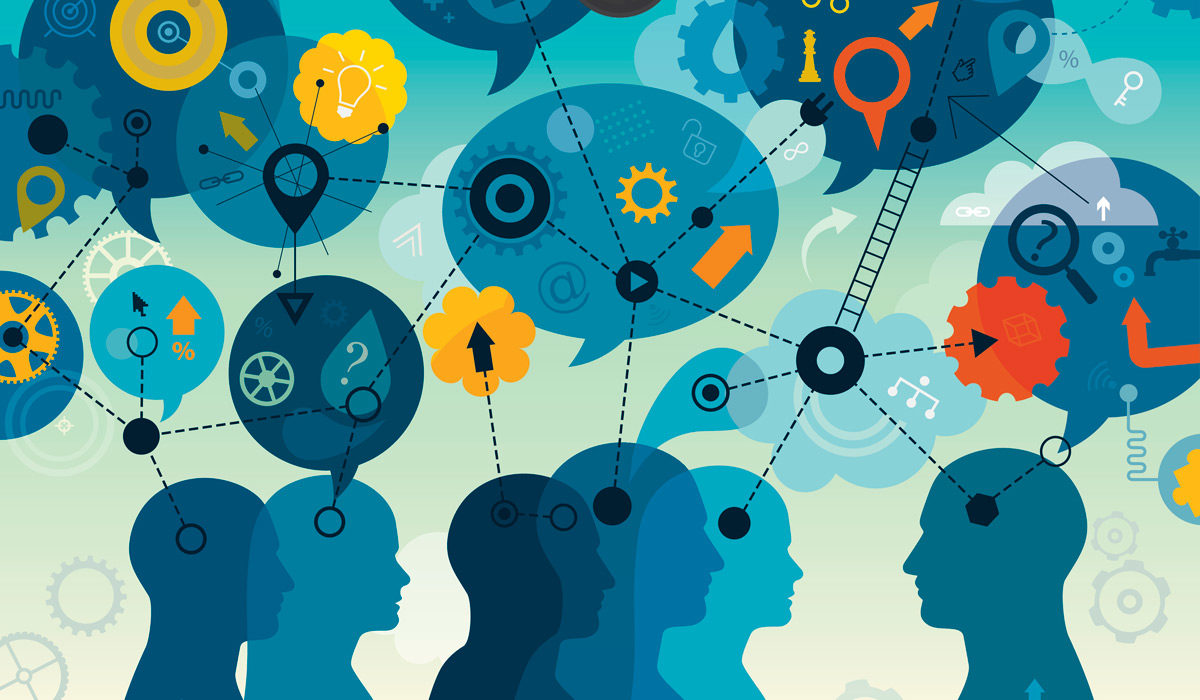 https://insight.ieeeusa.org/articles/never-have-any-questions-as-your-last-slide/
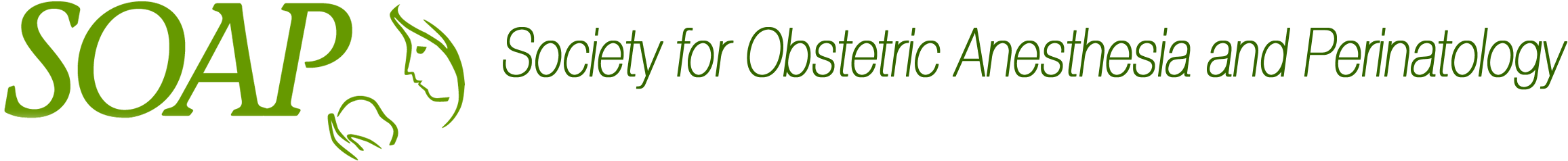 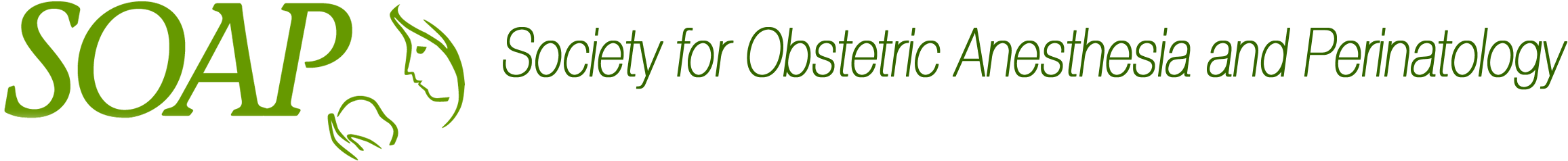 Drill: Meet your patient
Cori Vidman is a 30 yo G2P1 female at 37w2d in active labor
Her PMH includes asthma, h/o rapid first labor, and a 1-wk history of cold-like symptoms, including cough. No known COVID19 exposures.

[Modify parts below per institutional plan to drill]

Part 1: Triage evaluation
Part 2: Moving from triage to labor room (with neuraxial placement)
Part 3: Fetal bradycardia and transfer to the OR
Part 4: STAT Cesarean delivery and conversion to general anesthesia with intubation
Part 5: Neonatal resuscitation and transport
Part 6: Extubation, recovery, and disposition of patient
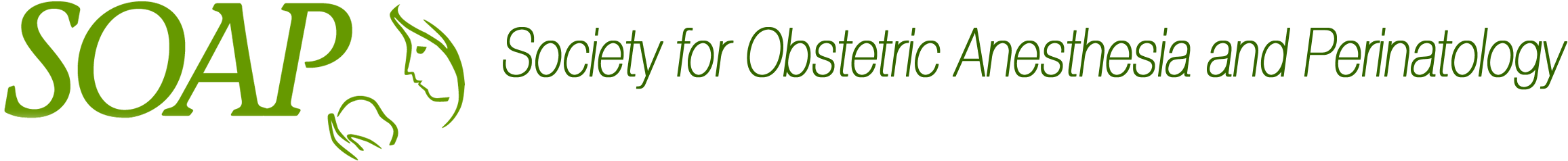 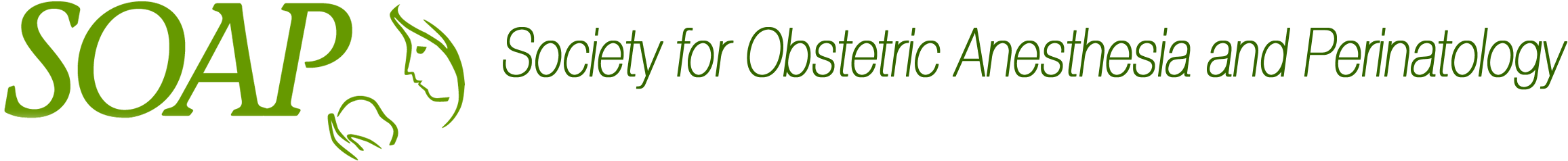 Debrief: Key Points
Any reactions to the scenario before we start?

We will be covering the checklist of steps

Identify what we did well, what we need to practice more, and what unanswered questions we still have
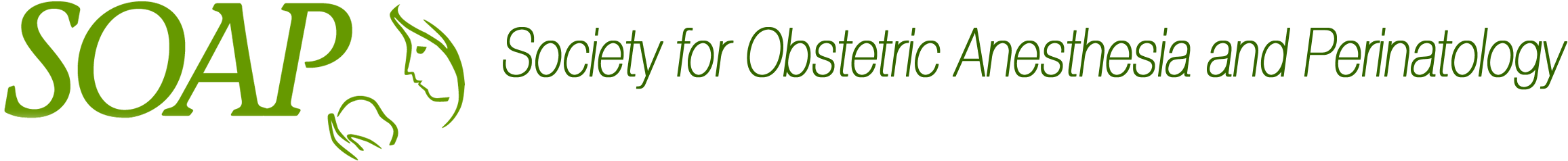 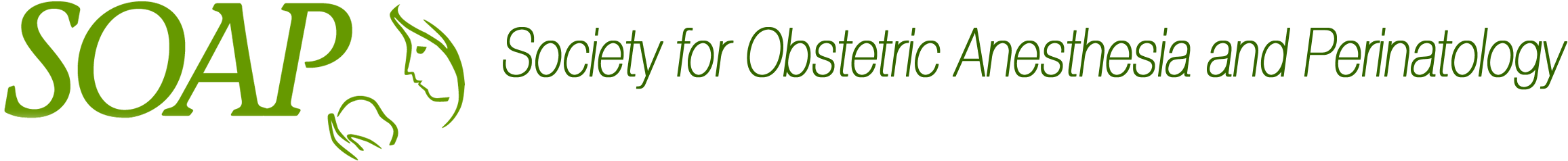 Next steps: Follow-up
Please fill out your evaluations

We will be in touch to follow-up with further questions you raised today

Thank you for your participation!
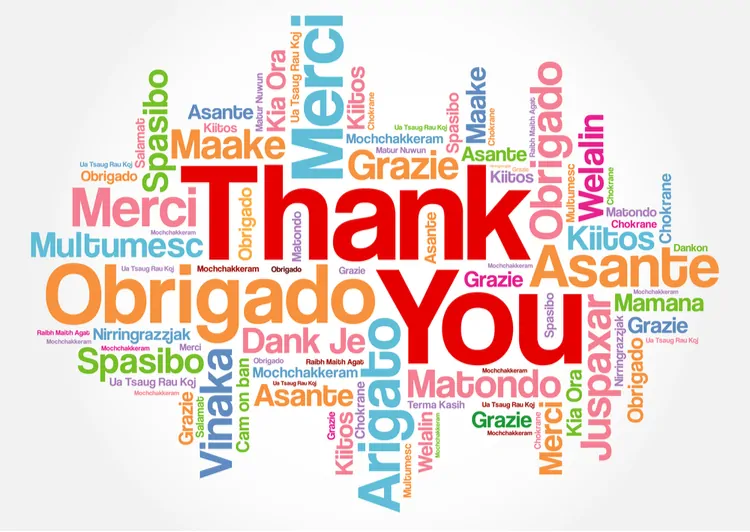 https://www.swedishnomad.com/thank-you-in-different-languages/
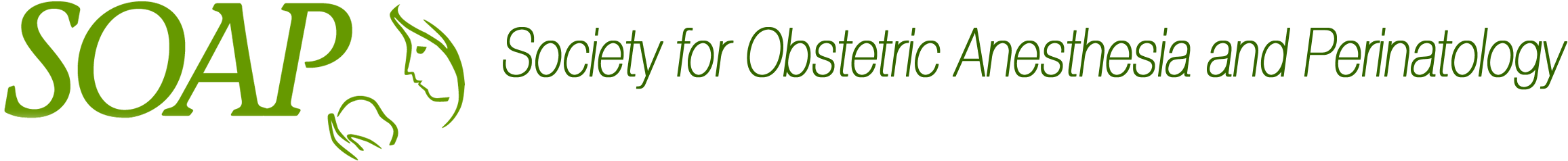